КИТАЙ
Китай (официальное название — Китайская Народная Республика) — социалистическое (коммунистическое) государство в Восточной Азии.
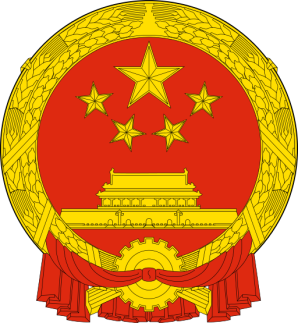 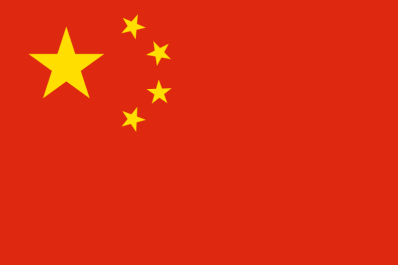 Флаг Китайской Народной Республики
Герб Китайской Народной Республики
Занимает третье место в мире по территории, уступая России и Канаде.
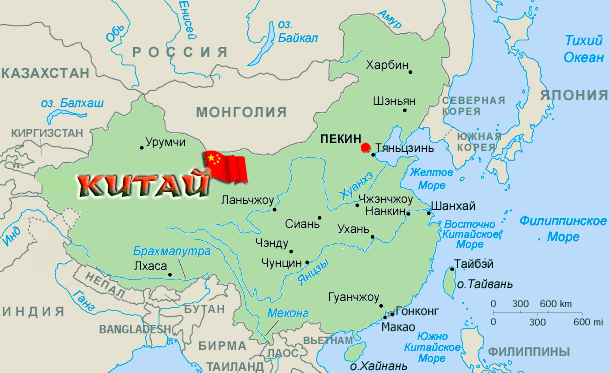 Крупнейшее по численности населения государство мира - свыше 1,35 млрд.человек.
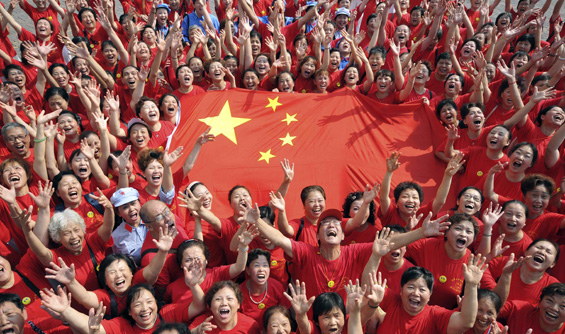 Население Китая составляет полных 20% мира, т.е каждый пятый человек на планете 
является жителем Китая.
Столица Китая – Пекин
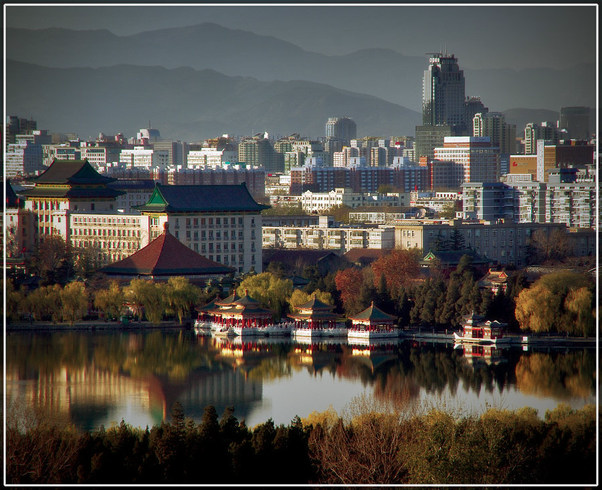 Пекин - экономический, культурный и политический центр Китая.
Китайский язык
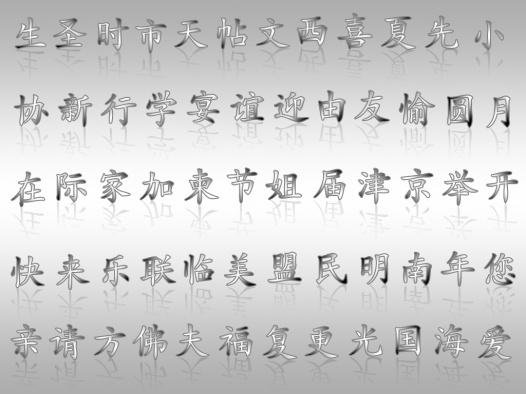 Родным языком для 94% населения является китайский.
Китайская письменность использует около 44 тысяч иероглифов, впрочем, в повседневной жизни употребляется гораздо меньшее их число. Так, чтобы читать газеты, достаточно знать всего 3 тысячи иероглифов, а для знакомства с художественной литературой - около 8 тысяч.
Экономика Китая
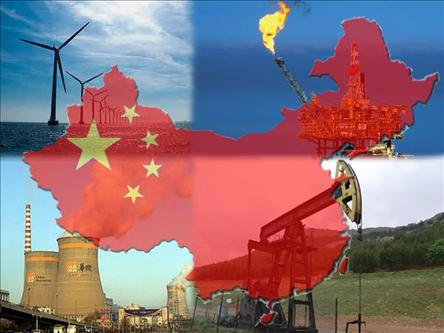 Является второй экономикой мира, мировой лидер по производству большинства видов промышленной продукции.
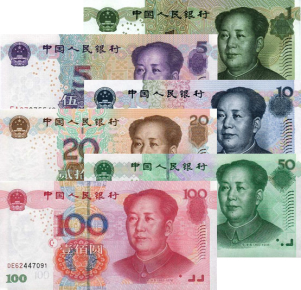 Денежная единица Китая — Юань
Сельское хозяйство Китая
Сельское хозяйство Китая является одним из крупнейших в мире по масштабам производимой продукции.
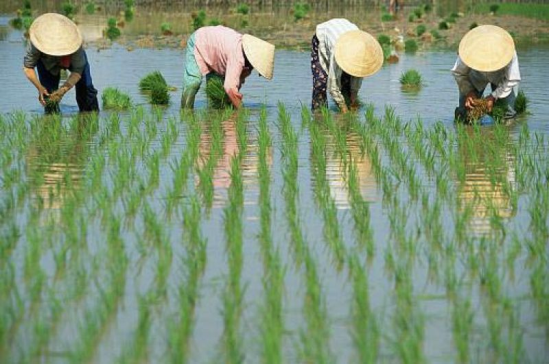 Рис является основной посевной культурой. 
Среди других важных для Китая культур можно назвать пшеницу, кукурузу, просо.
История Китая
Китайская цивилизация — одна из старейших в мире. 
По утверждениям китайских учёных, её возраст может составлять пять тысяч лет.
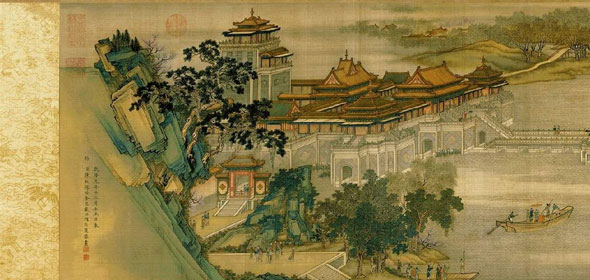 До ХХ в. Китаем правили династии императоров. Они объединяли Китай, ввели орошаемое возделывание риса и построили Великую Китайскую стену, чтобы сдержать натиск варваров с севера.
Великие изобретения древнего Китая
Китай является родиной одних из самых значительных изобретений человеческой цивилизации, в том числе четырёх великих изобретений древнего Китая:
 бумаги, компаса, пороха и книгопечатания.
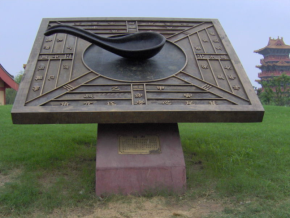 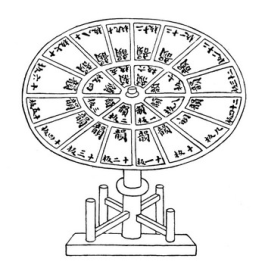 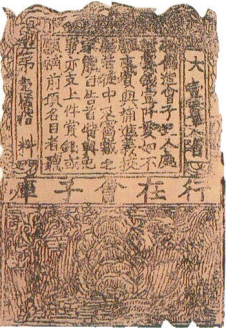 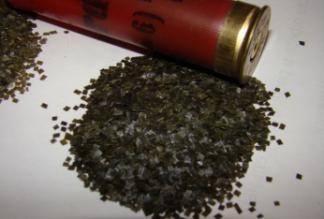 Великие изобретения древнего Китая
Но есть много других изобретений, сделанных в прошлом китайским народом. Вот некоторые из них.
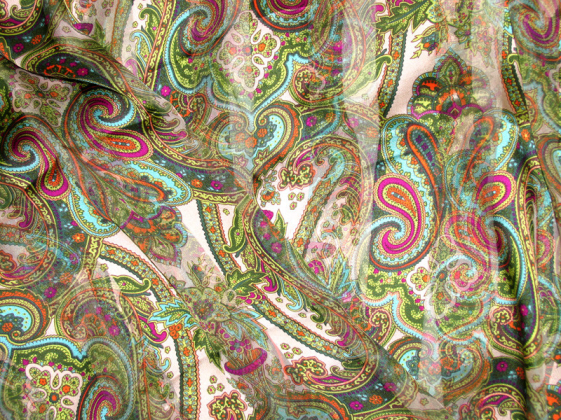 Шёлк
Великие изобретения древнего Китая
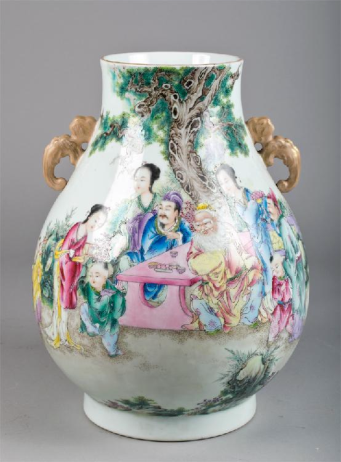 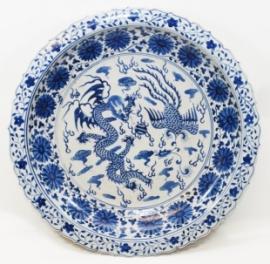 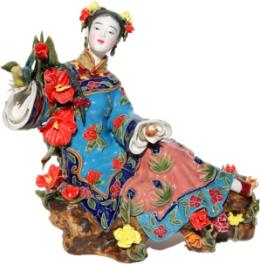 Фарфор